To Git or Not to Git for Enterprise Development
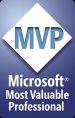 Benjamin Day
@benday
Edward ThomsonMicrosoft@ethomson
Benjamin Day
Brookline, MA

Consultant, Coach, & Trainer

Microsoft MVP for Visual Studio ALM

Scrum, Team Foundation Server, Software Testing, Software Architecture

Scrum.org Classes
Professional Scrum Master (PSM)
Professional Scrum Developer (PSD)
Professional Scrum Foundations (PSF)

www.benday.com, benday@benday.com, @benday
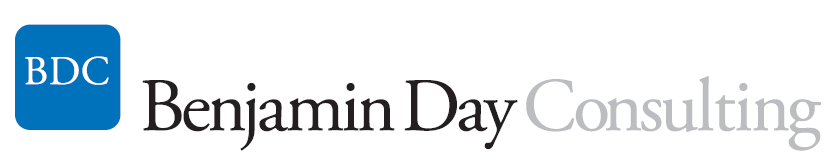 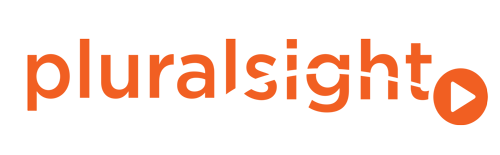 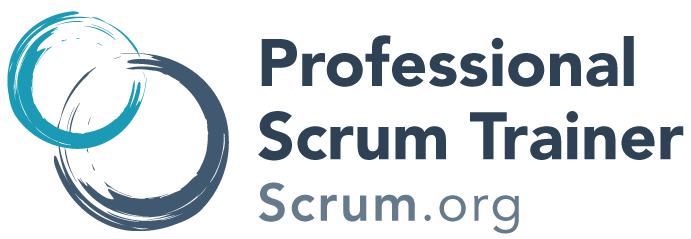 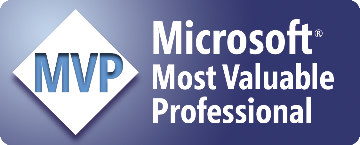 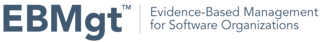 Edward Thomson
Senior Software Engineer on Visual Studio Team
Version control tools, Git, TFS

Core contributor to libgit2
Git library used by GitHub, Visual Studio, Xamarin, Xcode

Professional Team Foundation Server 2013

http://www.edwardthomson.com, @ethomson
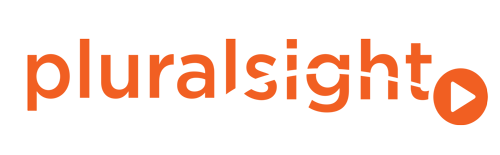 Got                               ?
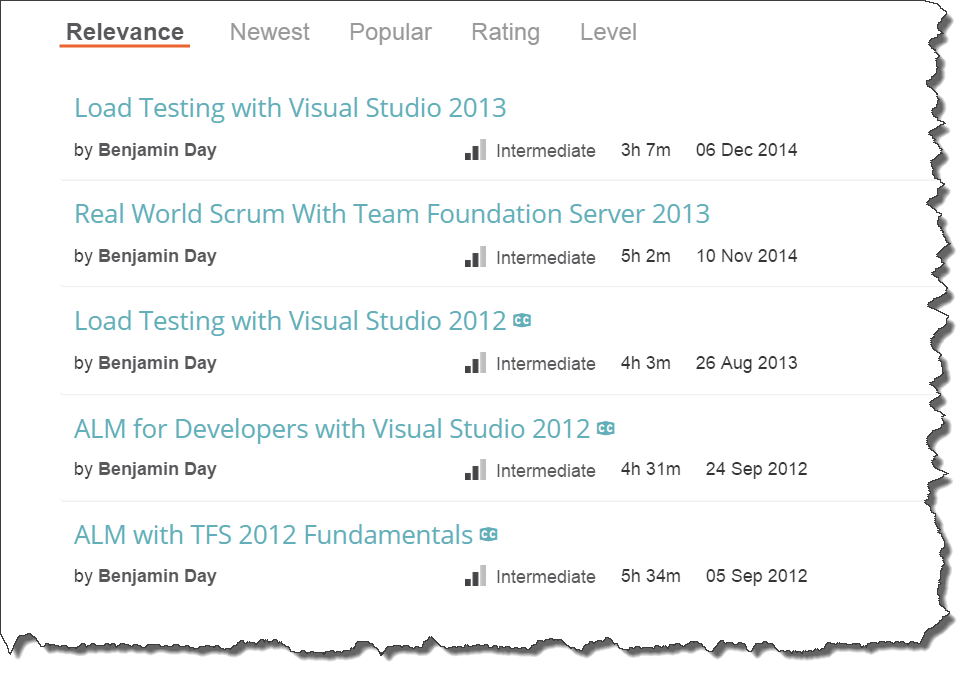 What do we mean by “enterprise”?
Enterprise Software
Usually team that’s big enough to cause integration headaches
multiple teams

Traceability, governance, compliance, etc.

Reproducibility

Confidence

You probably do Releases rather than Continuous Deployment
TFS Version Control (TFVC)has handled the “enterprise” stufffor years.
Now you can do it with Git.
So what’s “enterprise Git”?
What’s Git?
Distributed Version Control System (DVCS)

Arguably the most popular DVCS

Written by Linus Torvalds, et al.

Initial release in April 2005
http://www.git-scm.com

Added to TFS in 2013
“Uhhh…what’s DVCS?”
Well, first…what’sCentralized Version Control?
Centralized Version Control
TFS, SourceSafe, Subversion, etc.

There's a central server

Central server governs the versions

User checks in changesets to server

Users have one version at a time
What’s DVCS?
Less or zero emphasis on central server

Each user has a clone of the repository

The clone has *all* the versions

User checks in to local repository

User pushes changes to the remote…maybe
Why Git?
Because light sabers are cool

You wanna be cool, right?

The cool kids use Git.

Effortless to work disconnected

Branching is (arguably) a lot easier
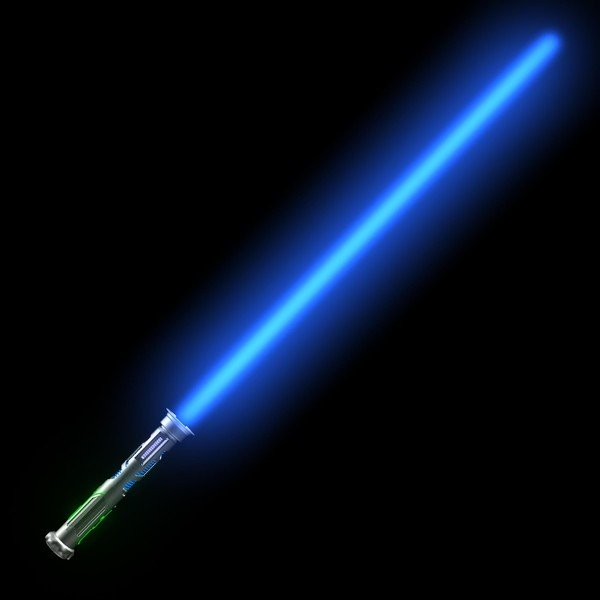 TFVC vs. Git
TFS Version Control vs. Git
TFVC
Git
One VC repository per Team Project Collection
The VC for a Team Project is really just a folder
Multiple solutions (*.sln) in the VC repository
Potentially lots of code
Potentially lots of unrelated code
Branches are folder-based
You might have multiple version in your local workspace simultaneously
Check-ins are immediately visible
Limited offline support
A typical "repo" is smaller
More like 1 or 2 solutions (*.sln)
The Repo is it.  The end.
Check-ins (aka "commits") are made to the local repo
Commits to the local repo are local only until pushed
Share your changes to others via "push"
Branches are at the repo level
Offline support is 100%
DEMO: Intro to Git
Clone a repo

Basic operations via Visual Studio

Basic operations via command line
Cheat Sheet: Git for TFS Users
* - it’s technically a ‘fetch’ then ‘merge’
DEMO: A Simple Team
We work together on separate machines
Same solution (*.sln)
Modify code

Associate commits to TFS work items

We add projects (*.csproj)

We add files (*.cs)

We handle merge conflicts
Branching lets you work on similar, related code in isolationat the same time.
Branching is much easier to do in Git.
“So, I can go nuts and create 250 zillion branches now and it’s a good idea?”
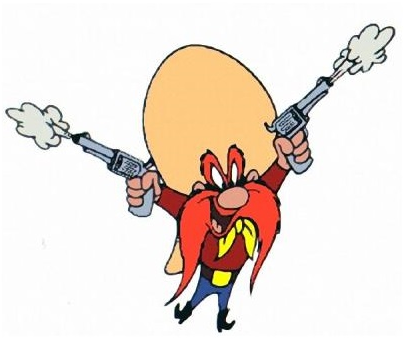 No.
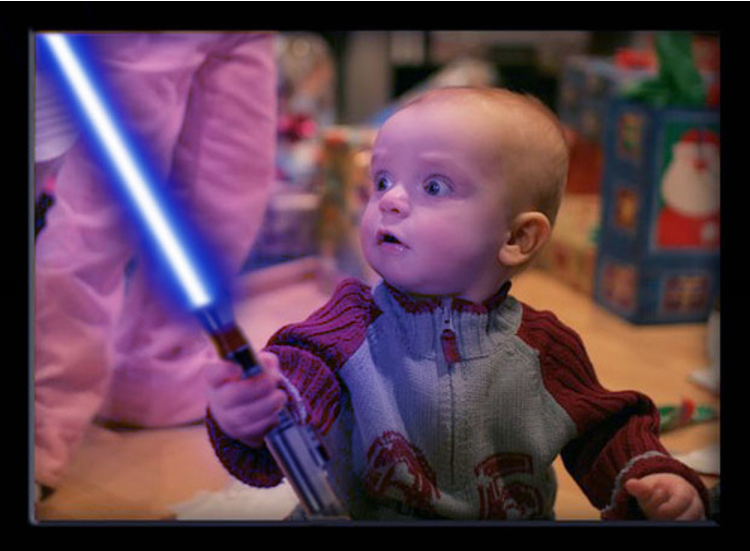 A branch is an integration credit card.
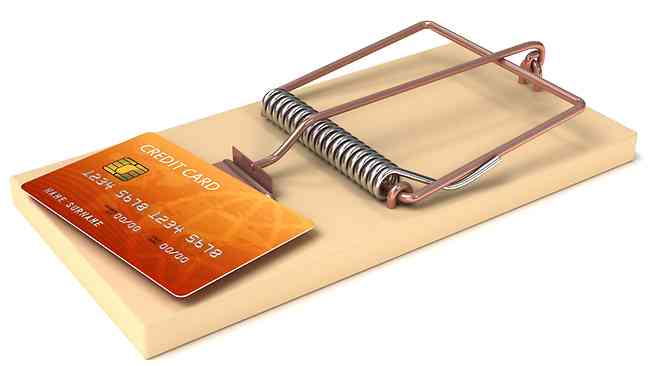 For every branch, there’s a merge.
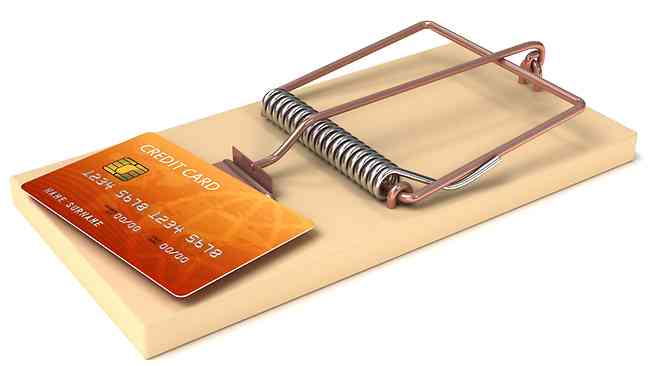 Merging can be expensive and painful.
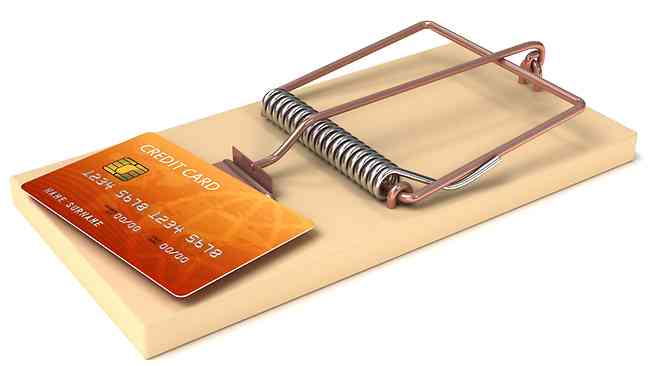 Until everything’s integrated, it’s definitely not done.
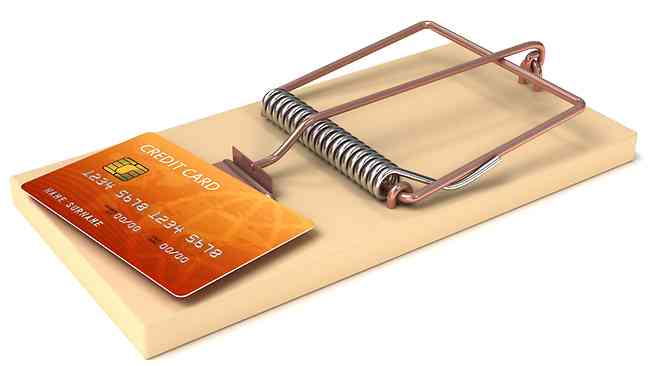 Keep it simple.
Integrate often.
The smaller the integration, the easier it is.
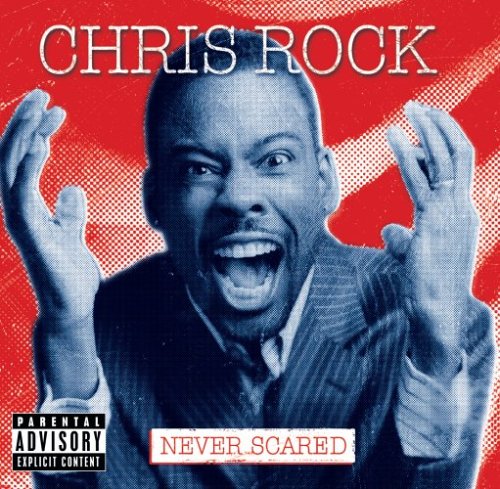 “You can drive with your feet.  It doesn’t mean it’s a good idea.” *
* - paraphrased
Using Scrum?Too many branches can sink your team.
Sprint: Day 1 of 15
PBI A
PBI B
PBI C
Sprint: Day 2 of 15
PBI A
PBI B
PBI C
Sprint: Day 5 of 15
PBI A
PBI B
PBI C
Sprint: Day 8 of 15
PBI A
PBI B
PBI C
Sprint: Day 11 of 15
PBI A
PBI B
PBI C
Sprint: Day 12 of 15
PBI A
PBI B
PBI C
Sprint: Day 13 of 15
PBI A
PBI B
PBI C
Sprint: Day 14 of 15
PBI A
PBI B
PBI C
Sprint: Day 15 of 15 (in your dreams)
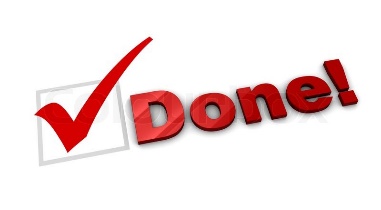 PBI A
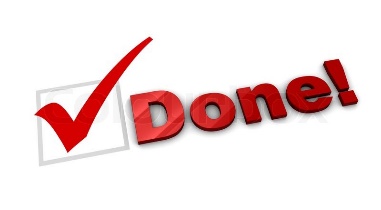 PBI B
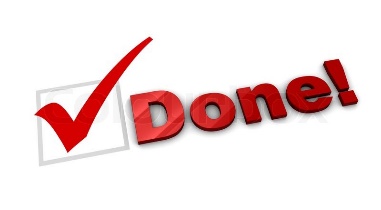 PBI C
Sprint: Day 15 of 15 (in reality)
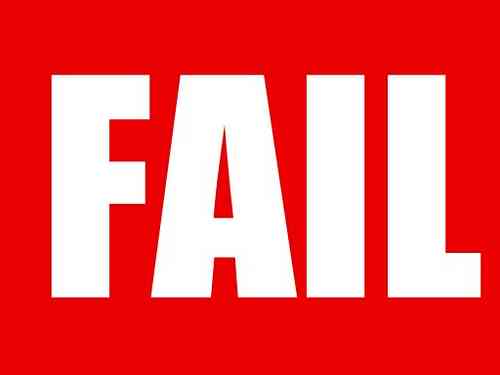 PBI A
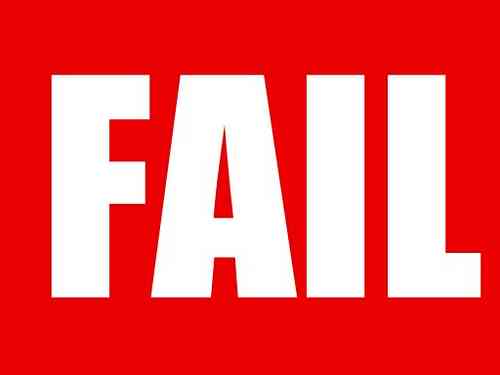 PBI B
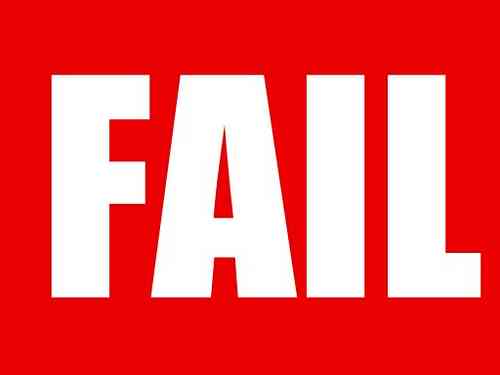 PBI C
Don’t use branches to avoid talking to your teammates.
Do less at once.Focus on done.Integrate often.
Sprint: Day 1 of 15
PBI A
PBI B
PBI C
Sprint: Day 2 of 15
PBI A
PBI B
PBI C
Sprint: Day 5 of 15
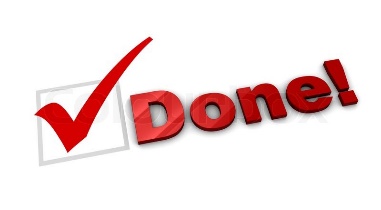 PBI A
PBI B
PBI C
Sprint: Day 6 of 15
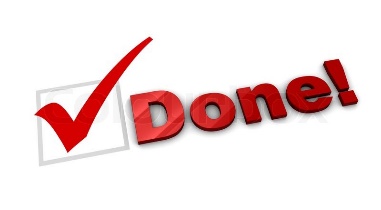 PBI A
PBI B
PBI C
Sprint: Day 10 of 15
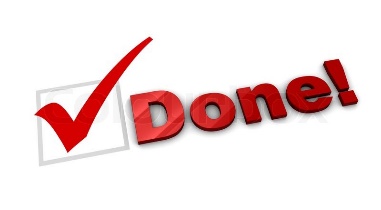 PBI A
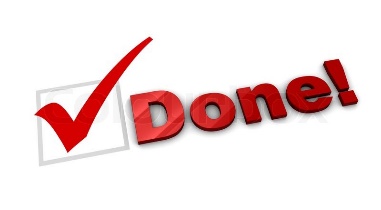 PBI B
PBI C
Sprint: Day 11 of 15
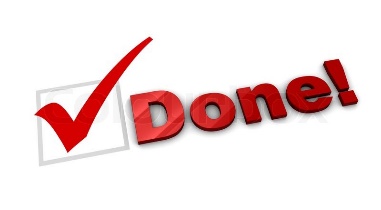 PBI A
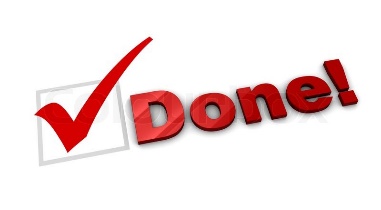 PBI B
PBI C
Sprint: Day 15 of 15
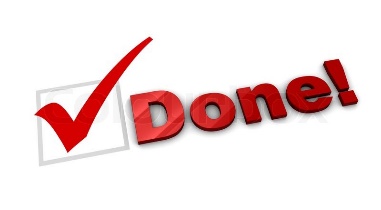 PBI A
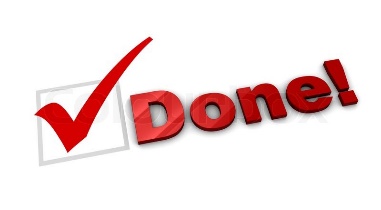 PBI B
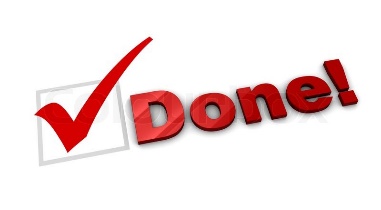 PBI C
DEMO: A Simple Team with Branches
We work together on separate machines
Modify code

Branch, Merge

Conflicts, Resolve
What about code reviews?
Pull Requests.
DEMO: Code Reviews
Write some code

Request a review

Do the review  reject

Fix it

Review  Accept
What about policies?
Yes!  New in Visual Studio Online and TFS 2015.
What about existing code?
Things to Avoid doing in Git
Lots and lots of solutions per repository
Rule of thumb: 1 repository per Solution (*.sln)
Don’t worry – TFS supports multiple repositories per Team Project

One solution with 800 zillion projects
This is bad form in TFVC
Don’t do this in Git either
Fix it

Binaries under source control
Use NuGet
“Moving to Git is a greatopportunity to clean out the junk.”			-E. Thomson
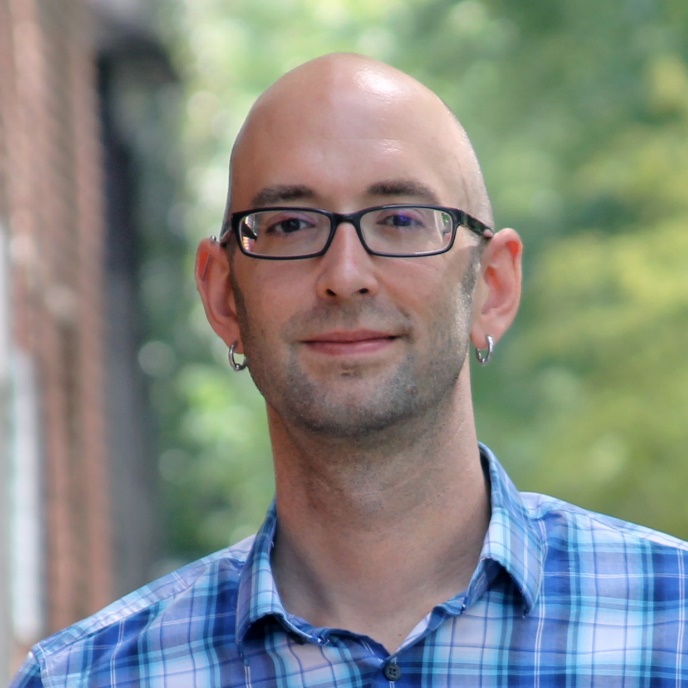 Converting TFVC to Git
“Tip migration”
Easiest
One time
No history

Git-tfs

Git-tf
Ed wrote this
So…git-tfs or git-tf?
“Ehhh…I think I’d use git-tfs.”			-E. Thomson
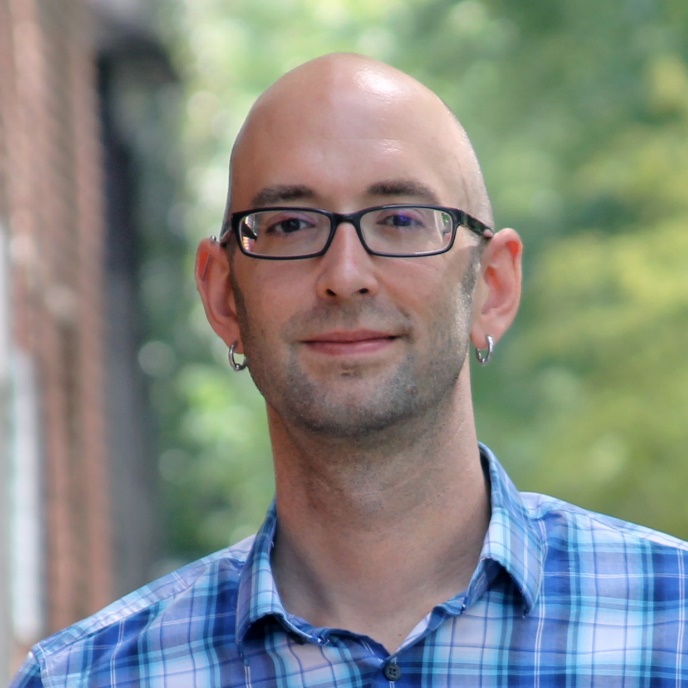 Recommended git-tfs scenarios
Migration to Git
TFVC branch to Git

Synchronization
TFVC branch to Git
Work in Git (not TFVC)
Push a git “tag” back to TFVC for archiving
Ed’s git-tfs scenarios of doom.
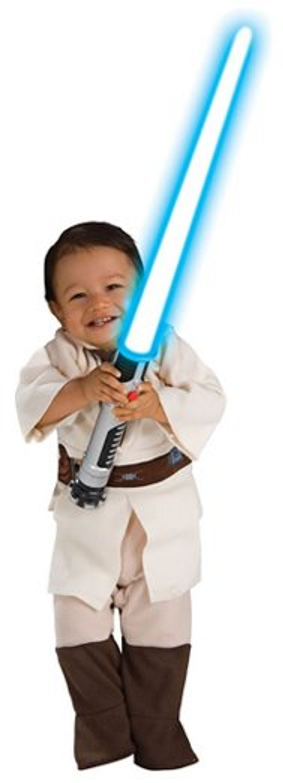 “Gitchas”
“Ehhh…I dunno, man. ‘Gitchas’ is kinda stupid.”			-E. Thomson
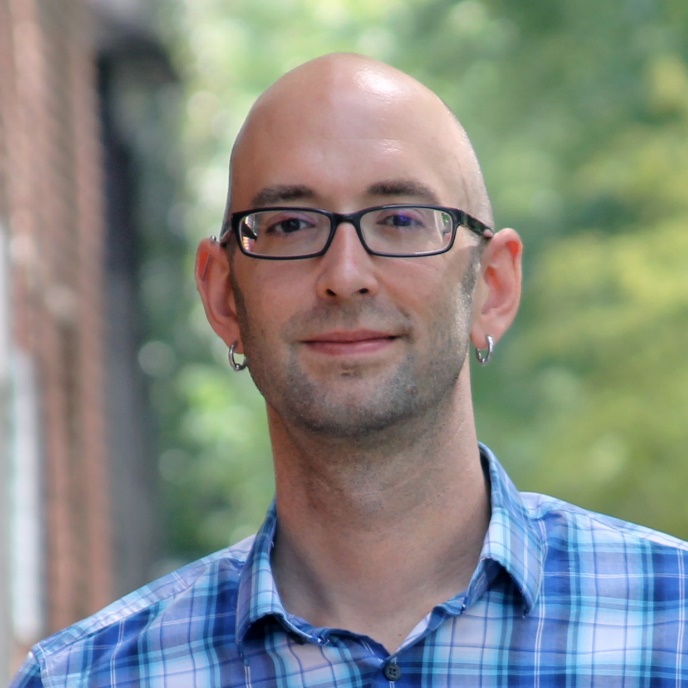 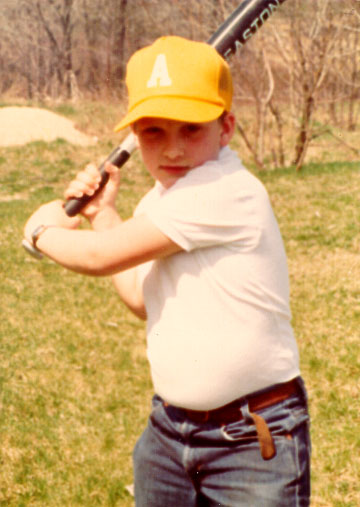 “Well, I think you’re stupid.”			-B. Day
Things to worry about.
Things to worry about #1: “Where are my changes?”
“Where are my changes?”
Remember “commits” are local until you “push”

Branches are local until you publish

Be careful when you delete branches

If you get into trouble, you can use the “reflog” which tracks the state your branches were in.
Demo: Undelete stuff…maybe
Things to worry about #2: “Where’s my security?”
“Where’s my security?”
Everybody has read access to the entire repository
Not like TFVC

Control writing to the repository on the server
Things to worry about #3:Don’t rewrite shared history
Rewriting history
What does it mean to rewrite history?
Rebase
Reset and push…
Really any time you force push
What does it mean to rewrite shared history?
A branch that somebody else is working on
Okay, but…  why?
It won’t stay rewritten very long
Things to worry about #4:The nuclear launch codes
Removing nasty things from your repository
git-filter-branch
Slow and hard to use
BFG Repo-Cleaner
Fast and less hard to use (https://rtyley.github.io/bfg-repo-cleaner/)
Synchronize the team to be aware of the change
Code review strenuously to avoid nasty merges
Ok.  Let’s wrap it up.
Git branches are at the repository level.TFVC branches are at the folder level.
Check out git-tfs as a way to move to Git.
“Tip migration” is the fastest way to move to Git.
Keep your repository size small.Leave out binaries.  Use more NuGet.
Don’t forget to ‘push’ and ‘publish’.
Don’t go crazy with branches.Just because you can doesn’t mean you should.
Any last questions?
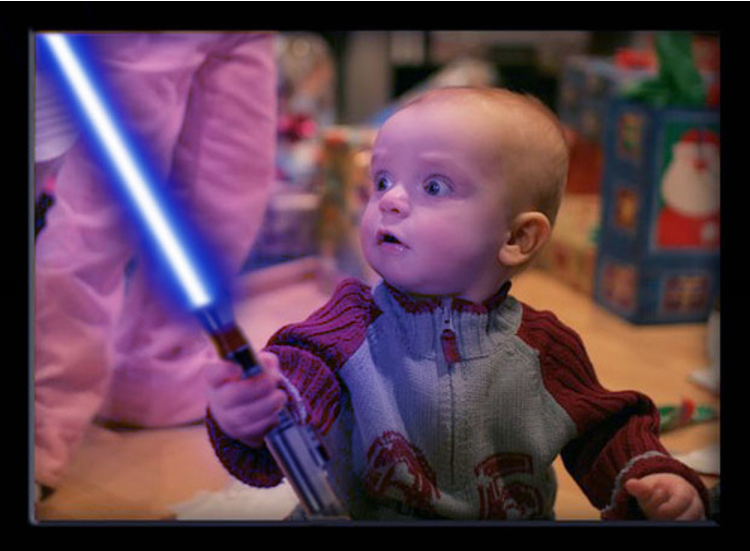 Thank you.  Enjoy your light sabers.
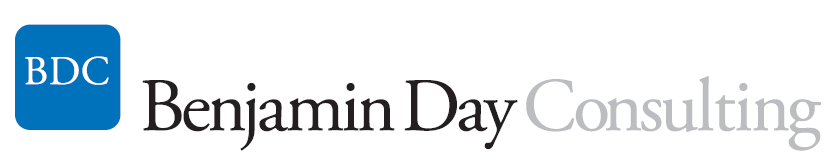 Ed Thomson
@ethomson
http://www.edwardthomson.com
http://www.benday.com | benday@benday.com